Template and Instructions
The Template and Instructions for the 2024–25 Local Control and Accountability Plan (LCAP)
California Department of Education
November 28, 2023
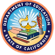 Webinar Series
2 pm, Tuesday, November 28: Template and Instructions
3 pm, Thursday, November 30: Engaging Educational Partners
2 pm, Tuesday, December 5: Goal Analysis
3 pm, Thursday, December 7: Goals and Actions
2 pm, Tuesday, December 12: Required Goals for Equity Multiplier Schools
3 pm, Thursday, December 14: Increased or Improved Services, Part I
2 pm, Tuesday, December 19: Increased or Improved Services, Part II
2 pm, Tuesday, January 9: 2024 Local Indicators
2
Template Files
2023–24 LCAP Annual Update Template: https://www.cde.ca.gov/re/lc/documents/annualupdatetemplate2023.docx 
2024–25 LCAP Template: https://www.cde.ca.gov/re/lc/documents/adoptedlcaptemplate2024.docx
2024–25 LCAP Action Tables Template: https://www.cde.ca.gov/re/lc/documents/lcapactiontables2024.xlsx
The Budget Overview for Parents Template: https://www.cde.ca.gov/re/lc/documents/budgetoverviewparent.xlsx
3
Purpose
To provide an overview of the Local Control and Accountability Plan (LCAP) requirements for 2024–25 
To provide an overview of the template and instructions for the 2024–25 LCAP.
4
Note
While this presentation will briefly touch on the various components of the LCAP template and instructions, it will spend a majority of the time focusing on the elements that will be implemented for the first time as part of the development of the 2024–25 LCAP.
Additional requirements of the instructions will be provided in subsequent webinars.
5
Intended Audience
The intended audience for this presentation is anyone who will complete, review, or interact with the 2024–25 LCAP, including: 
Parents and students
Teachers
Staff
Administrators
Advisory committees
Members of governing boards or bodies
Community members
11/28/2023
California Department of Education
6
The Mid-Year Update
7
Legal Requirement
California Education Code (EC) sections 47606.5(e), 52062(a)(6), and  52068(a)(6) require local educational agencies (LEAs) to present a report on the annual update to the LCAP and the Budget Overview for Parents on or before February 28 of each year at a regularly scheduled meeting of the governing board of the LEA.
The report must include both of the following:
All available midyear outcome data related to metrics identified in the current year’s LCAP.
All available midyear expenditure and implementation data on all actions identified in the current year’s LCAP.
8
Mid-Year Update - Purpose
To provide the public with an update on the implementation of the current LCAP and to allow the LEA to be aware of, and plan for, changes that may need to be made based on revised estimates of revenue, budgeted expenditures and/or student performance.
9
Considerations
There is no required template for the mid-year update
The governing board is not required to adopt the mid-year update
The mid-year update will not be included in or attached to, the 2024–25 LCAP; however, the information presented should be used to inform the development of the 2024–25 LCAP
10
Framing the LCAP
A tool to set goals and leverage resources to improve student outcome
11
The Local Control and Accountability Plan
LEAs are required to develop, adopt, and annually update a three-year LCAP using a template adopted by the California State Board of Education (SBE)
The LCAP must include a description of the goals to be achieved for each student group for each state priority and for any local priorities identified by the local governing board or body
The LCAP must include an annual review of the effectiveness of the goals and actions from the prior year
12
Requirement to Address the LCFF State Priorities
At a minimum, the LCAP must address all Local Control Funding Formula (LCFF) priorities and associated metrics articulated in EC sections 52060(d) and 52066(d), as applicable to the LEA. 
The LCFF State Priorities Summary provides a summary of EC sections 52060(d) and 52066(d) to aid in the development of the LCAP.
13
Student Groups​
Ethnic groups (30 or more)​
Socioeconomically disadvantaged students (30 or more)​
English learners (30 or more)​
Long-term English learners (15 or more) – New!​
Students with disabilities (30 or more)​
Foster youth (15 or more)​
Homeless youth (15 or more)​
14
Functions of the LCAP Development Process
The LCAP development process serves three distinct, but related functions: 
Comprehensive Strategic Planning, particularly to address and reduce disparities in opportunities and outcomes between student groups indicated by the California School Dashboard (Dashboard)
Meaningful Engagement of Educational Partners
Accountability and Compliance

(see notes)
15
[Speaker Notes: 1. Comprehensive Strategic Planning: 
-The process of developing and annually updating the LCAP supports comprehensive strategic planning 
-Strategic planning that is comprehensive connects budgetary decisions to teaching and learning performance data 
-LEAs should continually evaluate the hard choices they make about the use of limited resources to meet student and community needs to ensure opportunities and outcomes are improved for all students.
2. Meaningful Engagement of Educational Partners: 
-The LCAP development process should result in an LCAP that reflects decisions made through meaningful engagement of educational partners. 
-Local educational partners possess valuable perspectives and insights about an LEA's programs and services. 
-Effective strategic planning will incorporate these perspectives and insights in order to identify potential goals and actions to be included in the LCAP.
3. Accountability and Compliance: 
-The LCAP serves an important accountability function because aspects of the LCAP template require LEAs to show that they have complied with various requirements specified in the LCFF statutes and regulations.]
Continuous Improvement and Compliance
Two sides of the same coin: one is about achieving better results for students and the other is about documenting those results
Primary beneficiaries of compliance are the same beneficiaries of our continuous improvement efforts - students
Compliance is not about executing a process without deviations
(see notes)
16
[Speaker Notes: Football is a good example of the balance between Continuous Improvement and Compliance. Over the past ten years there has been an increasing concern about the effects of traumatic head injuries on players. These injuries are not good for the players, their families, their teams, or the fans. Based on an analysis of a wide variety of data, collected and reported both nationally and by individual organizations, changes have been made to the rules, the practices and techniques, and to the equipment used by players. These efforts have lead to a substantial reduction in traumatic head injuries. 

Some individuals feel that there is still more that could be done to protect players while others feel that the changes that have been made are burdensome and unnecessary, however it cannot be argued that the changes that have been made have been positive for players’ current and future well-being and success.]
Sections of the 2024–25 LCAP
Budget Overview For Parents
2023–24 LCAP Annual Update
Plan Summary
Engaging Educational Partners
Goals and Actions
Increased or Improved Services for Foster Youth, English Learners, and Low-Income Students
Action Tables
17
Reminders
The responses to the prompts in the LCAP Template are required to be written in a way that is understandable and accessible to parents. 
The instructions provide technical information for LEAs to complete the template properly.
Instructions have the full force of the law and supersede the prompts.
For an LCAP to meet the approval criteria the LEA must adhere to the template and instructions.
Instructions are part of the template and must be included when posting the LCAP.
18
Read the Instructions!
Important advice for LCAP writers
19
2023–24 LCAP Annual Update
Closing out the 2021–22 through 2023–24 LCAP Cycle
20
Purpose of the Annual Update
To report and review progress made towards the LEAs goals over the past three years
To identify the effectiveness or ineffectiveness of the actions in making progress towards the goals
To identify the changes that will be made to the LCAP
21
Reporting the Year 3 Outcome
Goal
Measuring and Reporting Results
22
Instructions for Reporting the Year 3 Outcome
For the Goal Description, Metric, Baseline, Year 1 Outcome, Year 2 Outcome, and Desired Outcome for 2023–24, copy and paste information verbatim from the 2023–24 LCAP.
For the Year 3 Outcome, enter the most recent data available. Indicate the school year to which the data applies.
23
Annual Update–Goal Analysis
An analysis of how this goal was carried out in the previous year.
A description of any substantive differences in planned actions and actual implementation of these actions.
An explanation of material differences between Budgeted Expenditures and Estimated Actual Expenditures and/or Planned Percentages of Improved Services and Estimated Actual Percentages of Improved Services.
An explanation of how effective or ineffective the specific actions were in making progress toward the goal during the three-year LCAP cycle.
A description of any changes made to the planned goal, metrics, desired outcomes, or actions for the coming year that resulted from reflections on prior practice.
(see notes)
24
[Speaker Notes: Goal Analysis
An analysis of how this goal was carried out in the previous year.
A description of any substantive differences in planned actions and actual implementation of these actions.
[Respond here]
 
An explanation of material differences between Budgeted Expenditures and Estimated Actual Expenditures and/or Planned Percentages of Improved Services and Estimated Actual Percentages of Improved Services.
[Respond here]
 
An explanation of how effective or ineffective the specific actions were in making progress toward the goal during the three-year LCAP cycle.
[Respond here]
 
A description of any changes made to the planned goal, metrics, desired outcomes, or actions for the coming year that resulted from reflections on prior practice.
[Respond here]
A report of the Total Estimated Actual Expenditures for last year’s actions may be found in the Annual Update Table. A report of the Estimated Actual Percentages of Improved Services for last year’s actions may be found in the Contributing Actions Annual Update Table.]
Instructions for Goal Analysis (1)
Instructions for the following prompts are unchanged from the previous LCAP template:
A description of any substantive differences in planned actions and actual implementation of these actions.
An explanation of material differences between Budgeted Expenditures and Estimated Actual Expenditures and/or Planned Percentages of Improved Services and Estimated Actual Percentages of Improved Services.
25
Instructions for Goal Analysis (2)
Highlights of the instructions for prompt 3:
An explanation of how effective or ineffective the specific actions were in making progress toward the goal during the three-year LCAP cycle.
Describe the effectiveness or ineffectiveness of the specific actions in making progress toward the goal during the three-year LCAP cycle. “Effectiveness” means the degree to which the actions were successful in producing the desired result and “ineffectiveness” means that the actions did not produce any significant or desired result.
Beginning with the development of the 2024–25 LCAP, the LEA must change actions that have not proven effective over a three-year period.
26
Instructions for Goal Analysis (3)
Highlights of the instructions for prompt 4:
A description of any changes made to the planned goal, metrics, desired outcomes, or actions for the coming year that resulted from reflections on prior practice.
Describe any changes made to this goal, expected outcomes, metrics, or actions to achieve this goal as a result of this analysis…
For actions that have been identified as ineffective, the LEA must identify the ineffective action and must include a description of the following:
The reasons for the ineffectiveness, and 
How changes to the action will result in a new or strengthened approach.
27
Plan Summary
Providing context for the plan
28
Purpose of the Plan Summary
A well-developed Plan Summary section provides a meaningful context for the LCAP, providing information about an LEA’s community as well as relevant information about student needs and performance. 
In order to provide a meaningful context for the rest of the LCAP, the content of this section should be clearly and meaningfully related to the content included in the subsequent sections of the LCAP.
29
Components of the Plan Summary
General Information
Reflections: Annual Performance
Reflections: Technical Assistance
Comprehensive Support and Improvement (CSI) Prompts
30
General Information
This section describes the LEA’s students and community.
Information about an LEA in terms of geography, enrollment, or employment, the number and size of specific schools, recent community challenges, and other such information as an LEA wishes to include can enable a reader to more fully understand an LEA’s LCAP.
As part of this response, identify all schools within the LEA receiving Equity Multiplier funding.
31
Reflections: Annual Performance
Reflect on the LEA’s annual performance on the Dashboard and local data. This may include both successes and challenges identified by the LEA during the development process. 
As part of this response, the LEA must identify the following, which will remain unchanged during the three-year LCAP cycle:
Any school within the LEA that received the lowest performance level on one or more state indicators on the 2023 Dashboard; 
Any student group within the LEA that received the lowest performance level on one or more state indicators on the 2023 Dashboard; and/or 
Any student group within a school within the LEA that received the lowest performance level on one or more state indicators on the 2023 Dashboard.
32
Reflections: Technical Assistance
Annually identify the reason(s) the LEA is eligible for or has requested technical assistance consistent with EC sections 47607.3, 52071, 52071.5, 52072, or 52072.5, and provide a summary of the work underway as part of receiving technical assistance. 
LEAs that have requested technical assistance from their county office of education (COE)
School districts or COEs that do not have an approvable LCAP by October 8
LEAs eligible for differentiated assistance
If the LEA is not eligible for or receiving technical assistance, the LEA may respond to this prompt as “Not Applicable.”
33
CSI Summary in LCAP
Identify the schools within the LEA that have been identified for CSI
Describe how the LEA is supporting the identified schools to develop the CSI plans
Describe how the LEA will monitor and evaluate the implementation and effectiveness of the CSI plan to support student and school improvement

(see notes)
34
[Speaker Notes: The CSI Summary is only applicable for LEAs that have schools eligible for CSI.]
Engaging Educational Partners
Consulting with educational partners to identify successes and needs
35
Purpose of the Engaging Educational Partners Section(1 of 2)
Significant and purposeful engagement of parents, students, educators, and other educational partners, including those representing the student groups identified by LCFF, is critical to the development of the LCAP and the budget process.
Consistent with statute, comprehensive strategic planning, accountability, and improvement across the state priorities and locally identified priorities should be supported through meaningful engagement of educational partners. 
Engagement of educational partners is an ongoing, annual process.
(see notes)
36
[Speaker Notes: LCFF identifies two sets of student groups:
The following student groups are identified for inclusion in the LCAP, as applicable to the LEA: ethnic groups, socioeconomically disadvantaged (i.e. low-income) students, English learners, students with disabilities, foster youth and homeless youth.
The following student groups are identified for purposes of the requirement to increase or improve services: socioeconomically disadvantaged (i.e. low-income) students, English learners and foster youth.

EC Section 52064(e)(1) states “The process of developing and annually updating the local control and accountability plan should support school districts, county offices of education, and charter schools in comprehensive strategic planning, accountability, and improvement across the state priorities and any locally identified priorities through meaningful engagement with local stakeholders.”

The state priorities are identified in EC sections 52060(d) and 52066(d). For more information please see the Introduction to the Local Control Funding Formula PowerPoint, available at https://docs.google.com/presentation/d/1SyPx68hqRgMhnQGFTl5sglV1PBVmJ5Rl/edit?usp=sharing&ouid=109700567978101120480&rtpof=true&sd=true.]
Purpose of the Engaging Educational Partners Section(2 of 2)
This section is designed to reflect how engagement with educational partners influenced the decisions reflected in the adopted LCAP. 
The goal is to allow educational partners that participated in the LCAP development process, as well as the broader public, to understand how the LEA engaged its educational partners and the impact of that engagement on the plan. 
LEAs are encouraged to keep this goal in the forefront when completing this section.
37
Summary of the Engagement Process (1)
Prompt 1
A summary of the process used to engage educational partners in the development of the LCAP. 
School districts and county offices of education must, at a minimum, consult with teachers, principals, administrators, other school personnel, local bargaining units, parents, and students in the development of the LCAP.
Charter schools must, at a minimum, consult with teachers, principals, administrators, other school personnel, parents, and students in the development of the LCAP.
(see notes)
38
[Speaker Notes: The Engaging Educational Partners section and its requirements will be covered in additional detail in the Engaging Educational Partners webinar.]
Summary of the Engagement Process (2)
Prompt 1 (continued)
An LEA receiving Equity Multiplier funds must also consult with educational partners at schools generating Equity Multiplier funds in the development of the LCAP, specifically, in the development of the required focus goal for each applicable school.
39
Summary of the Engagement Process (3)
40
Summary of the Engagement Process (4)
Instructions
Educational Partner(s)
Identify the applicable educational partner(s) or group(s) that were engaged in the development of the LCAP.
Process for Engagement
Describe the engagement process used by the LEA to involve the identified educational partner(s) in the development of the LCAP. At a minimum, the LEA must describe how it met its obligation to consult with all statutorily required educational partners, as applicable to the type of LEA.
41
Summary of the Engagement Process (5)
Instructions: Process for Engagement (continued)
A sufficient response to this prompt must include general information about the timeline of the process and meetings or other engagement strategies with educational partners. 
An LEA receiving Equity Multiplier funds must also include a summary of how it consulted with educational partners at schools generating Equity Multiplier funds in the development of the LCAP, specifically, in the development of the required focus goal for each applicable school.
42
How the LCAP Was Influenced By Feedback (1)
Prompt 2
A description of how the adopted LCAP was influenced by the feedback provided by educational partners.
Instructions:
Describe any goals, metrics, actions, or budgeted expenditures in the LCAP that were influenced by or developed in response to the educational partner feedback
43
How the LCAP Was Influenced By Feedback (2)
Instructions (continued)
A sufficient response to this prompt will provide educational partners and the public with clear, specific information about how the engagement process influenced the development of the LCAP. This may include a description of how the LEA prioritized requests of educational partners within the context of the budgetary resources available or otherwise prioritized areas of focus within the LCAP. 
An LEA receiving Equity Multiplier funds must include a description of how the consultation with educational partners at schools generating Equity Multiplier funds influenced the development of the adopted LCAP.
44
Goals and Actions
Addressing identified needs in support of students
45
Purpose of the Goals and Actions Section
The purpose of the Goals and Actions section is two-fold:
To identify 
the goal and why the goal has been identified, 
how an LEA will know when it has accomplished the goal, 
what an LEA plans to do to accomplish the goal, and
the fiscal resources being used to implement the actions.
To communicate to educational partners.
46
Components of the Goals and Actions Section
Goal description
Type of Goal
State Priorities addressed by this goal
Explanation of why the LEA has developed this goal
Measuring and Reporting Results
Goal Analysis
Actions
Action Tables
47
Description and Why the Goal was Developed
Goal
State Priorities addressed by this goal.
An explanation of why the LEA has developed this goal.
48
Goals: New Fields
Type of Goal
Identify the type of goal being implemented 
Focus goal
Equity multiplier focus goal
Broad goal
Maintenance of Progress goal
State Priorities addressed by this goal
Identify each of the state priorities that this goal is intended to address.
49
Considerations When Developing Goals
The instructions specify that LEAs must consider performance on the state and local indicators, including their locally collected and reported data for the local indicators that are included in the Dashboard, in determining whether and how to prioritize its goals within the LCAP.
LEAs must track progress in all of the LCFF priorities, as applicable to the LEA.
The metrics, expected outcomes, and actions included in a goal will be aligned to what the goal intends to achieve.
In general, a goal can be focused on the performance of all students, a specific student group(s), narrowing performance gaps, or the implementation of programs and strategies to improve student outcomes.
50
Types of Goals (1)
There are four types of goals identified in the LCAP template instructions:
Focus Goal: A focus goal is more concentrated in scope and focuses on a fewer number of metrics to measure improvement. A focus goal will also be time bound and make clear how the goal is to be measured.
Equity Multiplier Focus Goal: A specific focus goal that LEAs receiving Equity Multiplier funding are required to include in the 2024–25 LCAP.
Specifics for Equity Multiplier focus goals will be provided at the Required Goals for Equity Multiplier Schools​ webinar on December 12.
Broad Goal: A Broad Goal is less concentrated in its scope and tends to focus on improving performance across a wide range of metrics.
51
Types of Goals (2)
(Continued)
Maintenance of Progress Goal: A Maintenance of Progress Goal includes actions that are ongoing without significant changes and allows an LEA to track performance on any metrics not addressed in the other goals of the LCAP.
52
Required Goals from 2023 LCAP
Note: Previously LEAs were required to include goals within the LCAP if they met the following criteria:
An LEA eligible for Differentiated Assistance for three or more consecutive years based on the performance of the same student group or groups in the Dashboard
A school district or COE that has one or more schools that, for two consecutive years, received the two lowest performance levels on all but one of the state indicators for which the school(s) receive performance levels in the Dashboard and the performance of the “All Students” student group for the LEA is at least one performance level higher in all of those indicators,
These required goals are not required moving forward; however, LEAs may continue these goals if they desire.
53
Measuring and Reporting Results
54
Measuring and Reporting Results: New Fields
Metric #
Enter the metric number. 
Target for Year 3 Outcome
Previously labelled as “Desired Outcome”
Current Difference from Baseline
When completing the LCAP for 2025–26 and 2026–27, enter the current difference between the baseline and the yearly outcome, as applicable.
Note: Page 14 of the Instructions provide specific instructions for charter schools related to the Measuring and Reporting Results table.
(see notes)
55
[Speaker Notes: The metrics and expected outcomes included in a goal should measure progress related to what the goal intends to achieve.
A metric indicates the unit of measurement for an expected outcome.
An action is something that is done to cause the expected outcome.
Example:
Metric: Suspension Rate as a Percentage
Expected Outcome: Reduce by 5%
Action: Staff Training in PBIS]
Reporting for 2024–25
For the 2024–25 LCAP, complete the Metric #, Metric, Baseline, and Target for Year 3 Outcome
Year 1 Outcome, Year 2 Outcome and Current Difference from Baseline will not be reported in the 2024–25 LCAP
56
Metrics and Outcomes vs Actions
The metric identifies the standard of measure being used to determine progress towards the goal and/or to measure the effectiveness of one or more actions associated with the goal.
An action is something that is done to cause the expected outcome.
Example:
Metric: Suspension Rate (identified as a percentage)
Target for Year 3 Outcome: Reduce by 5%
Action: Staff Training in Positive Behavioral Interventions and Supports (PBIS)

(see notes)
57
[Speaker Notes: A metric indicates the unit of measurement for an expected outcome.
An action is something that is done to cause the expected outcome.
Example:
Metric: Suspension Rate as a Percentage
Expected Outcome: Reduce by 5%
Action: Staff Training in PBIS]
Required Metrics (1)
For LEA-wide actions contributing to increasing or improving services
For each action identified as 1) contributing towards the requirement to increase or improve services for foster youth, English learners, including long-term English learners, and low-income students and 2) being provided on an LEA-wide basis, the LEA must identify one or more metrics to monitor the effectiveness of the action and its budgeted expenditures.
58
Required Metrics (2)
For Equity Multiplier goals
For each Equity Multiplier goal, the LEA must identify :
The specific metrics for each identified student group at each specific schoolsite, as applicable, to measure the progress toward the goal, and/or
The specific metrics used to measure progress in meeting the goal related to credentialing, subject matter preparation, or educator retention at each specific schoolsite.
59
Goal Analysis
LEAs will not complete the Goal Analysis as part of the 2024–25 LCAP. 
Instead, LEAs will use the 2023–24 LCAP Annual Update to report the goal analysis for the 2023–24 LCAP year.

(see notes)
60
[Speaker Notes: LEAs will not complete the Goal Analysis as part of the 2024-25 LCAP. Instead, LEAs will use the will be used to provide an analysis of each goal included in the 2022–23 LCAP.

For each goal included in the 2022–23 LCAP the LEA must provide the following:
A description of any substantive differences in planned actions and actual implementation of these actions.
An explanation of material differences between Budgeted Expenditures and Estimated Actual Expenditures and/or Planned Percentages of Improved Services and Estimated Actual Percentages of Improved Services.
An explanation of how effective the specific actions were in making progress toward the goal.
A description of any changes made to the planned goal, metrics, desired outcomes, or actions for the coming year that resulted from reflections on prior practice.

Instructions for completing these four responses are found on pages 11–12 of the LCAP template instructions.]
Actions
61
Actions vs Metrics and Outcomes
Measuring is not an Action:
Measure student performance on reading comprehension (Not an action – measuring)
Actions are not Outcomes:
Implement a new reading program (Not an outcome)

(see notes)
62
[Speaker Notes: Affirmations/Assurances are provided as actions (ensure that all students have access to standards aligned instructional materials.) actions: inventory, purchase, distribute]
Required Actions (1)
For English learners and/or long-term English learners
LEAs with 30 or more English learners and/or 15 or more long-term English learners must include specific actions in the LCAP related to, at a minimum: 
Language acquisition programs, as defined in EC Section 306, provided to students, and 
Professional development for teachers. 
If an LEA has both 30 or more English learners and 15 or more long-term English learners, the LEA must include actions for both English learners and long-term English learners.
63
Required Actions (2)
For LEAs eligible for technical assistance 
LEAs eligible for technical assistance pursuant to EC sections 47607.3, 52071, 52071.5, 52072, or 52072.5, must include specific actions within the LCAP related to its implementation of the work underway as part of technical assistance. 
LEAs that have requested technical assistance from their COE
School districts or COEs that do not have an approvable LCAP by October 8
LEAs eligible for differentiated assistance
64
Required Actions (3)
Based on performance on the 2023 Dashboard
LEAs must include one or more specific actions within the LCAP if the LEA has Red indicators on the 2023 Dashboard for 
a school within the LEA, 
a student group within the LEA, and/or 
a student group within any school within the LEA 

Note: For the 2023 Dashboard, a performance level of “Very Low” on the College/Career indicator is considered the same as a Red performance level.
65
Required Actions (4)
Based on performance on the Dashboard (continued)
These specific action(s) must be directed towards the identified student group(s) and/or school(s) and must address the identified state indicator(s) for which the student group or school received the lowest performance level on the 2023 Dashboard. 
Each student group and/or school that receives the lowest performance level on the 2023 Dashboard must be addressed by one or more actions. 
These required actions will be effective for the three-year LCAP cycle.
66
Action Tables
Reporting expenditures
67
Purpose of the Action Tables
The purpose of the Actions Tables is three-fold:
To identify the fiscal resources being used to implement actions included in the LCAP.
To communicate to educational partners.
To demonstrate, at least in part, how the LEA is meeting its requirement to increase or improve services for Foster Youth, English Learners, and Low-Income Students
68
Action Table Requirements
The following action tables are required to be included in the 2024–25 LCAP as adopted by the local governing board or governing body:
Table 1: Total Planned Expenditures Table (for the 2024–25 Year)
Table 2: Contributing Actions Table (for the 2024–25 Year)
Table 3: Annual Update Table (for the 2023–24 Year)
Table 4: Contributing Actions Annual Update Table (for the 2023–24 Year)
Table 5: LCFF Carryover Table (for the 2023–24 Year)

(see notes)
69
[Speaker Notes: Instructions for completing the Action Tables are found on pages 16–21 of the LCAP template instructions.]
Completing the Action Tables
The information entered into the Total Planned Expenditure Table will automatically populate the other Action Tables. 
Information is only entered into the Total Planned Expenditure Table, the Annual Update Table, the Contributing Actions Annual Update Table, and the LCFF Carryover Table. 
With the exception of the Total Planned Expenditure Table, the word “input” has been added to column headers to aid in identifying the column(s) where information will be entered. Information is not entered on the remaining Action tables.
For more information, please see the 2024–25 Action Tables Instructions.
70
A Walkthrough of the Action Tables
71
The Increased or Improved Services for Foster Youth, English Learners, and Low-Income Students Section
Operationalizing Equity
72
Purpose of the Section
A well-written Increased or Improved Services section provides educational partners with a comprehensive description, within a single dedicated section, of how an LEA plans to increase or improved services for its foster youth, English learners, and low-income students as compared to all students and how LEA-wide or schoolwide actions identified for this purpose meet regulatory requirements. 
Descriptions provided should include sufficient detail yet be sufficiently succinct to promote a broad understanding among educational partners to aid their ability to provide input. 
An LEA’s description in this section must align with the actions included in the Goals and Actions section that are identified as contributing.
73
Percentage to Increase or Improve Services (1)
74
Percentage to Increase or Improve Services (2)
Required Percentage to Increase or Improve Services for the LCAP Year
The Budgeted Expenditures for Actions identified as Contributing may be found in the Contributing Actions Table.
75
Percentage to Increase or Improve Services (3)
There are no substantive changes to the following fields:
Total Projected LCFF Supplemental and/or Concentration Grants
Projected Additional 15 percent LCFF Concentration Grant 
Projected Percentage to Increase or Improve Services for the Coming School Year
LCFF Carryover — Percentage
LCFF Carryover — Dollar
Total Percentage to Increase or Improve Services for the Coming School Year
76
LEA-wide and Schoolwide Actions (1)
For each action being provided to an entire LEA or school, provide an explanation of (1) the unique identified need(s) of the unduplicated student group(s) for whom the action is principally directed, (2) how the action is designed to address the identified need(s) and why it is being provided on an LEA or schoolwide basis, and (3) the metric(s) used to measure the effectiveness of the action in improving outcomes for the unduplicated student group(s).
77
LEA-wide and Schoolwide Actions (2)
Identified Need(s)
Provide an explanation of the unique identified need(s) of the LEA’s unduplicated student group(s) for whom the action is principally directed. 
An LEA demonstrates how an action is principally directed towards an unduplicated student group(s) when the LEA explains the need(s), condition(s), or circumstance(s) of the unduplicated student group(s) identified through a needs assessment and how the action addresses them. A meaningful needs assessment includes, at a minimum, analysis of applicable student achievement data and educational partner feedback.
78
LEA-wide and Schoolwide Actions (3)
How the Action(s) are Designed to Address Need(s) and Why it is Provided on an LEA-wide or Schoolwide Basis
Provide an explanation of how the action as designed will address the unique identified need(s) of the LEA’s unduplicated student group(s) for whom the action is principally directed and the rationale for why the action is being provided on an LEA-wide or schoolwide basis.
As stated above, conclusory statements that a service will help achieve an expected outcome for the goal, without an explicit connection or further explanation as to how, are not sufficient. 
Further, simply stating that an LEA has a high enrollment percentage of a specific student group or groups does not meet the increased or improved services standard because enrolling students is not the same as serving students.
79
LEA-wide and Schoolwide Actions (4)
Metric(s) to Monitor Effectiveness
Identify the metric(s) being used to measure the progress and effectiveness of the action(s).
Remember the connection to the Goal Analysis!
LEAs demonstrate the effectiveness of actions contributing towards increasing or improving services within the third prompt in the goal analysis.
80
Limited Actions (1)
For each action being solely provided to one or more unduplicated student group(s), provide an explanation of (1) the unique identified need(s) of the unduplicated student group(s) being served, (2) how the action is designed to address the identified need(s), and (3) how the effectiveness of the action in improving outcomes for the unduplicated student group(s) will be measured.
81
Limited Actions (2)
Identified Need(s)
Provide an explanation of the unique need(s) of the unduplicated student group(s) being served identified through the LEA’s needs assessment. A meaningful needs assessment includes, at a minimum, analysis of applicable student achievement data and educational partner feedback.
How the Action(s) are Designed to Address Need(s)
Provide an explanation of how the action is designed to address the unique identified need(s) of the unduplicated student group(s) being served.
82
Limited Actions (3)
Metric(s) to Monitor Effectiveness
Provide an explanation of how the action is designed to address the unique identified need(s) of the unduplicated student group(s) being served.
Again, remember the connection to the Goal Analysis!
LEAs demonstrate the effectiveness of actions contributing towards increasing or improving services within the third prompt in the goal analysis.
83
Planned Percentage of Improved Services (1)
Prompt:
For any limited action contributing to meeting the increased or improved services requirement that is associated with a Planned Percentage of Improved Services in the Contributing Summary Table rather than an expenditure of LCFF funds, describe the methodology that was used to determine the contribution of the action towards the proportional percentage, as applicable.
84
Planned Percentage of Improved Services (2)
Instructions:
For each action with an identified Planned Percentage of Improved Services, identify the goal and action number and describe the methodology that was used.
When identifying a Planned Percentage of Improved Services, the LEA must describe the methodology that it used to determine the contribution of the action towards the proportional percentage. The percentage of improved services for an action corresponds to the amount of LCFF funding that the LEA estimates it would expend to implement the action if it were funded.
85
Increasing Staff Providing Direct Services (1)
A description of the plan for how the additional concentration grant add-on funding identified above will be used to increase the number of staff providing direct services to students at schools that have a high concentration (above 55 percent) of foster youth, English learners, and low-income students, as applicable.

(see notes)
86
[Speaker Notes: Only applicable to LEAs that receive the additional 15 percent concentration grant add-on.]
Increasing Staff Providing Direct Services (2)
An LEA receiving the additional 15 percent concentration grant add-on must demonstrate how it is using the funds to increase the number of staff who provide direct services to students at schools with an enrollment of foster youth, English learners, and low-income students that is greater than 55 percent as compared to the number of staff who provide direct services to students at schools with an enrollment of foster youth, English learners, and low-income students that is equal to or less than 55 percent.
Pages 15–16 of the LCAP template instructions provide specifics for providing the required descriptions and completing the table. 
(see notes)
87
[Speaker Notes: The changes to the Increased or Improved Services section will be addressed in greater detail as part of the Increased or Improved Services webinars.]
Upcoming Opportunities
Future Trainings, opportunities to provide input, and contact information
88
Upcoming Webinars
3 pm, Thursday, November 30: Engaging Educational Partners
2 pm, Tuesday, December 5: Goal Analysis
3 pm, Thursday, December 7: Goals and Actions
2 pm, Tuesday, December 12: Required Goals for Equity Multiplier Schools
3 pm, Thursday, December 14: Increased or Improved Services, Part I
2 pm, Tuesday, December 19: Increased or Improved Services, Part II
2 pm, Tuesday, January 9: 2024 Local Indicators
89
Contact Information
If you have any questions related to the LCAP or LCFF, please contact the Local Agency Systems Support Office at LCFF@cde.ca.gov    
For additional information about this or other webinars in this series, including PowerPoint files, please see the Tuesdays @ 2 webpage at https://www.cde.ca.gov/fg/aa/lc/tuesdaysat2.asp 
For email updates regarding the LCFF, subscribe to the LCFF listserv by sending a "blank" message to join-LCFF-list@mlist.cde.ca.gov
90